Ministry of Higher Education and Scientific Research
University of Diyala                              
College of Engineering
Computer Eng. Dept.
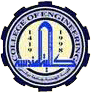 Engineering Profession Ethics
Chapter  Three/ Professions as Social Practices 

Forth  Stage
Prepare by:

Lecturer : Raghda Salam  Ali
Is Engineering A Profession ?
In order to determine whether engineering is a profession, the nature of professions must first be examined. As a starting point, it will be valuable to distinguish the word “profession” from other words that are sometimes used synonymously with “profession”: “job” and “occupation.” Any work for hire can be considered a job, regardless of the skill level involved and the responsibility granted. Engineering is certainly a job—engineers are paid for their services—but the skills and responsibilities involved in engineering make it more than just a job. Similarly, the word “occupation” implies employment through which someone makes a living. Engineering, then, is also an occupation.
Is Engineering A Profession ?
How do the words “job” and “occupation” differ from “profession?” The words “profession” and “professional” have many uses in modern society that go beyond the definition of a job or occupation. One often hears about “professional athletes” or someone referring to himself as a “professional carpenter,” for example. In the first case, the word “professional” is being used to distinguish the practitioner from an unpaid amateur. In the second case, it is used to indicate some degree of skill acquired through many years of experience, with an implication that this practitioner will provide quality services. Neither of these senses of the word “professional” is applicable to engineers.
Is Engineering A Profession ?
There are no amateur engineers who perform engineering work without being paid while they train to become professional, paid engineers. Likewise, the length of time one works at an engineering-related job, such as an engineering aide or engineering technician, does not confer professional status no matter how skilled a technician one might become. To see what is meant by the term “professional engineer,” we will first examine the nature of professions.
Engineering as a profession own self views versus public views
First of all we can focus on how the engineers view themselves, and the others are how the public at large view them. The engineers view themselves as problem solvers. Engineering is enjoyable, engineering benefits people provides a public service. Engineering provides the most freedom of all professions, and engineering is an honorable profession. 
How the public views engineering? 
We can see the engineers role is at utilitarian where there is a cost benefit analysis of whatever they are doing, engineers as positivist they have to have a positive orientation towards life, towards the safety and health or issues of the public at large. They cannot say like solution is not possible, they need to have they should believe like every problem it must be having a solution, because they are taken to be as problem solvers.
Engineering as a profession own self views versus public views
what we see over here like they are taken to be like applied physical scientists, because they need to work on the design and find out like how it is working. They have a socialist approach engineers and drivers for converting technology to their benefit. And they have to take rational, logical and systematic approaches to problem solving; which tend to alienate engineer from the public because of the technicalities. So, sometimes what happens the general public at large may not understand the in depth technical issues involved in it. But it is a great responsibility and challenge for the engineers to translate that technology into something which is usable and which is in the benefit for the public at large. So, these are 2 viewpoints which the engineers have about themselves and what the public at large have about the engineers.
Professions as Social Practices
This account professionalism begins with an analysis of a concept, not with empirical research.
The concept is of a ‘‘social practice,’’ Any coherent and complex form of socially established cooperative human activity through which goods internal to that form of activity are realized in the course of trying to achieve those standards of excellence which are appropriate to, and partially definitive of, that form of activity.
A profession is an example of a social practice

• First, every social practice has one or more aims or goods that are especially associated with it or ‘‘internal’’ to it. For example, medicine (along, of course, with nursing, pharmacy, osteopathy, and the like) aims at the health of patients. One of the aims of law is justice.
•Second, a social practice is inconceivable without this distinctive aim. 
•“We cannot imagine medicine apart from the aim of producing health or law without the aim of producing justice” 

A practice may also produce other goods, such as money, social prestige, and power, but it is these goods especially associated with the practice that interest us here and that are especially related to its moral legitimacy.
Third, the aims of a social practice must be morally justifiable aims. Both health and justice are morally praiseworthy aims. 


•Fourth, the distinctive aim of a social practice provides a moral criterion for evaluating the behavior of those who participate in the social practice and for resolving moral issues that might arise in the practice.
•The advantage of this account of professionalism is that it has a distinctively moral orientation and characterizes the professions as institutions that must be not only morally permissible but also aim at some moral good. There cannot be a profession of thievery or a profession of torturing because these occupations are inconsistent with ordinary morality.
Two Models Of Professionalism
aThere are two models of the professional 

1- The Business Model

According to the business model, an occupation is primarily oriented toward making a profit within the boundaries set by law. Just like any other business, a profession sells a product or service in the marketplace for a profit; the major constraint on this activity is regulation imposed by law. If people ordinarily called professionals, such as doctors, lawyers, or engineers, followed this model, their claim to professionalism would be severely limited.
Two Models Of Professionalism
2- The Professional Model 
This model offers a quite a different picture of occupations such as medicine, law, and engineering. Crucial to the professional model is the idea that engineers and other professionals have an implicit trust relationship with the larger public. The terms of this trust relationship, sometimes referred to as a ‘‘social contract’’ with the public, are that professionals agree to regulate their practice so that it promotes the public good. In the words of most engineering codes, they agree to hold paramount the safety, health, and welfare of the public.